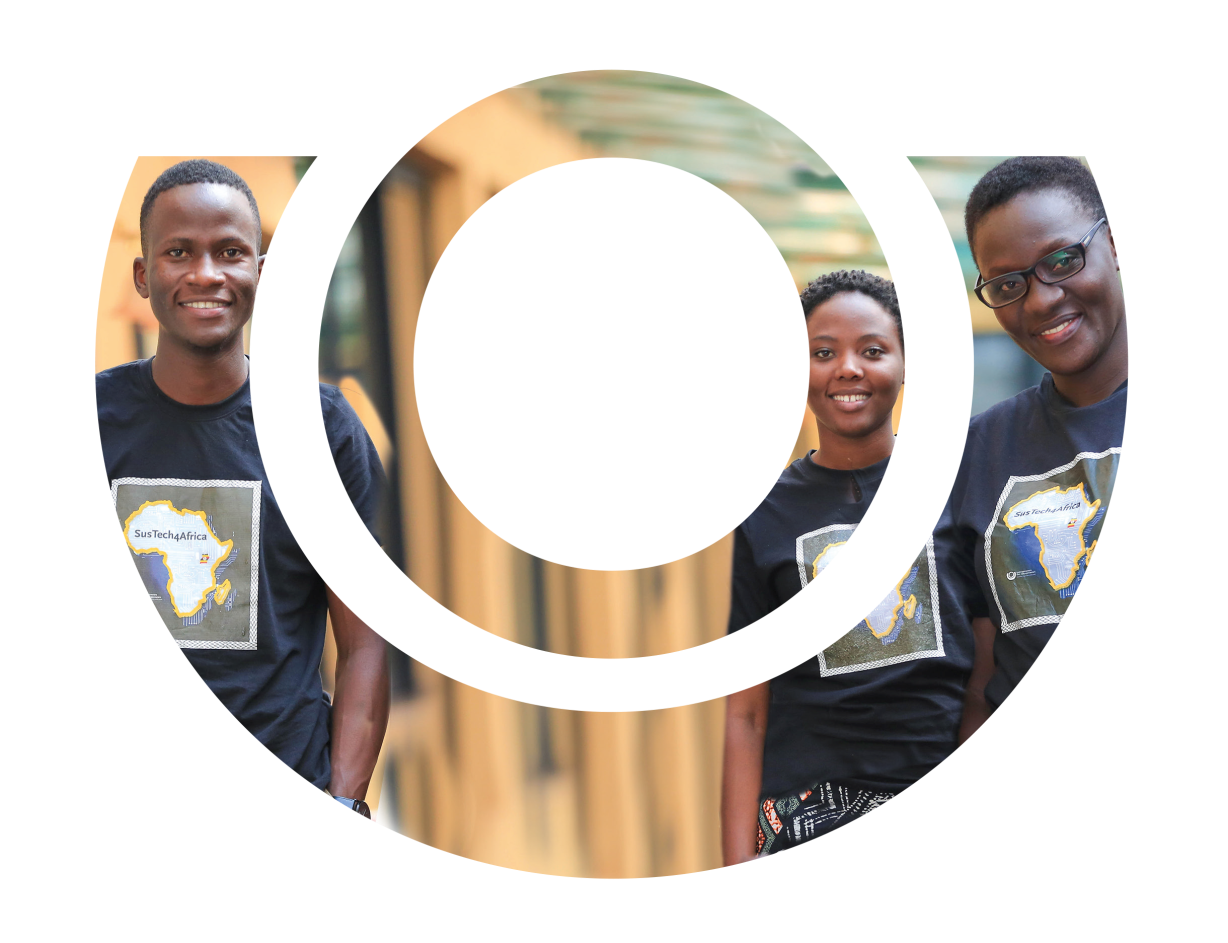 Entrepreneurs  pour Entrepreneurs
Team X
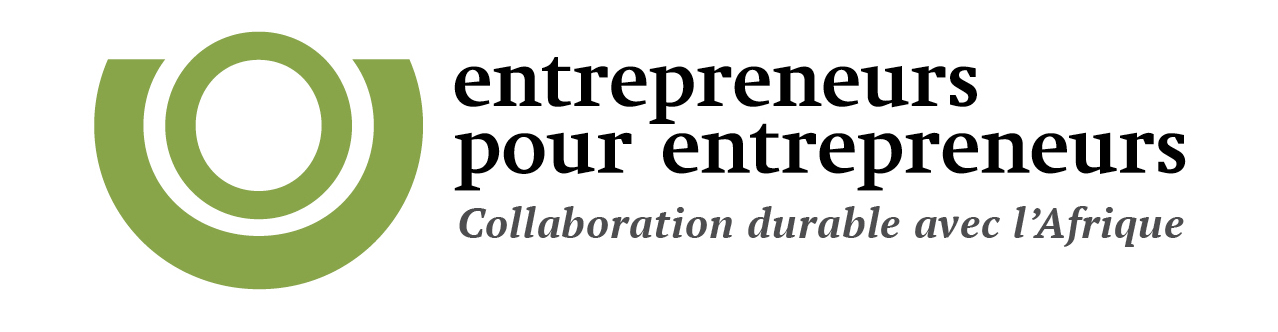